clSPARSE: A Vendor-OptimizedOpen-Source Sparse BLAS Library
Joseph L. Greathouse, Kent Knox, Jakub Poła*,
 Kiran Varaganti, Mayank Daga
*Univ. Of Wrocław  & Vratis Ltd.
[Speaker Notes: Some of the following slides have text that describe the script for what I wanted to say during the talk. This is not exactly what was said, only a target.]
Sparse Linear Algebra
Operate on matrices and vectors with many zero values

Useful in numerous domains
Computational fluid dynamics, other engineering applications
Computational physics, other HPC applications (e.g. HPCG)
Graph algorithms

Requires very different optimizations than dense BLAS
Kernels are often bandwidth-bound
Sometimes lack parallelism

Needs different library support than traditional dense BLAS
[Speaker Notes: Before diving into the details of our library, I want to spend a minute discussing sparse BLAS and its importance. You may be familiar with dense BLAS kernels, DGEMM, SGEMM, and the like, but perhaps you are less familiar with sparse algorithms.
Essentially, sparse algorithms operate on data that contains many zero values. For example, I’m illustrating a 2D matrix where the majority of the values are zero, or have no color.
We can skip operations on these zero values -- multiplications by zero, for instance, always produces a result of zero. And we can store only the non-zero values. This allows sparse algorithms allow larger problems to be run faster on existing hardware.
This property is useful in many computational domains. Engineering applications like computational fluid dynamics are an important business area, and computational physics in the HPC Domain have moved to using more sparse algorithms in recent years.
For example, Jack Dongara’s group has argued that their HPCG benchmark should supplant (or at least augment) LINPACK. HPCG spends about 30% of its time doing sparse matrix-dense vector multiplication, and most of its remaining time doing a Gauss-Seidel preconditioner that looks a lot like a sparse triangular solve.
Even graph algorithms can be formulated as sparse linear algebra code; Tyler’s talk yesterday about cross-platform OpenCL development used AMD Research’s Pannotia benchmark suite, which performs much of its graph algorithms using modified sparse linear algebra techniques.
But because the underlying algorithms for sparse BLAS are different than dense BLAS, they also require very different optimizations. The kernels themselves can often be memory bandwidth bound (SpM-DV is a classic example), and other algorithms (such as triangular solves) can require a great deal of work to effectively parallelize.
We need libraries instead of requiring every computational scientist to become an expert on hardware optimizations for sparse algorithms]
Examples of Existing Libraries
Proprietary, optimized libraries
Nvidia cuSPARSE
Intel MKL

Open-source libraries
ViennaCL
MAGMA
Numerous one-off academic libraries (clSpMV, bhSPARSE, yaSpMV, etc.)
[Speaker Notes: Such libraries do exist for sparse BLAS, and I break them down into two (broad) categories.
1) Proprietary, optimized libraries from vendors such as Nvidia and Intel. Nvidia’s cuSPARSE library is perhaps the best-known sparse BLAS library for GPUs, and Intel’s MKL is known for all kinds of math algorithms; they also have sparse linear algebra support. Both are highly optimized, but closed source.
2) In contrast, there are open-source BLAS libraries such as ViennaCL (developed by our gracious local host, Karl Rupp) and MAGMA from the Univ. of Tennessee. Perhaps harking back to Karl’s talk, there are also a large number of one-off academic libraries that were built to discuss an algorithm in a single paper or perhaps in a dissertation, and then abandonded.]
Proprietary Libraries
Often highly optimized (especially by hardware vendors) – performance matters!
Lots of engineers working to optimize libraries for customers

Often work on (or optimized for) limited set of hardware
Nvidia cuSPARSE only works on Nvidia GPUs
Intel MKL optimized for Intel processors

Can be slow to add new features from the research community
More than 50 GPU-based SpMV algorithms in the literature; few end up in proprietary libraries

You can’t see or modify the code!
e.g. Kernel fusion shown to be performance benefit – closed-source libraries don’t allow this
Difficult for academic research to move forward the state of the art
[Speaker Notes: The “50 GPU-based SpMV algorithms” statistic comes from Daniel Langr, Pavel Tvrdík, “Evaluation Criteria for Sparse Matrix Storage Formats”, IEEE Transactions on Parallel and Distributed Systems 27(2), Feb. 2016.
Note that the author of this presentation does not know exactly what algorithms exist in proprietary libraries (obvious, they are closed-source and proprietary). However, many of the algorithms listed by Langr and Tvrdík use matrix storage formats that no proprietary library supports, as such it is the authors belief that few of these formats were integrated into proprietary libraries.]
Open-Source Libraries
You can see and modify the code!
Not only can you modify code to improve performance, you can advance the algorithms
Often closely integrated with research community
e.g. ViennaCL support for CSR-Adaptive and SELL-C-σ within months of their publication
Sometimes work across vendors (thanks to languages like OpenCL™!)
e.g. ViennaCL works on Nvidia GPUs, AMD CPUs & GPUs, Intel CPUs & GPUs, Intel Xeon Phi, etc.

Sometimes do not work across vendors
e.g. Caffe (DNN library) originally CUDA-only (ergo Nvidia hardware only)
Not always the best performance
Can trade off performance for portability and maintainability
Do not always include hardware-specific optimizations
AMD and the GPUOpen Initiative
Vendor-optimized open-source support for important GPU software
http://gpuopen.com/
Most source code available on GitHub or Bitbucket!

Open-source Gaming Libraries
e.g. TressFX – Hair physics
e.g. AOFX – optimized ambient occlusion
Many others!
Open-source Compute Libraries
clBLAS
clFFT
clRNG
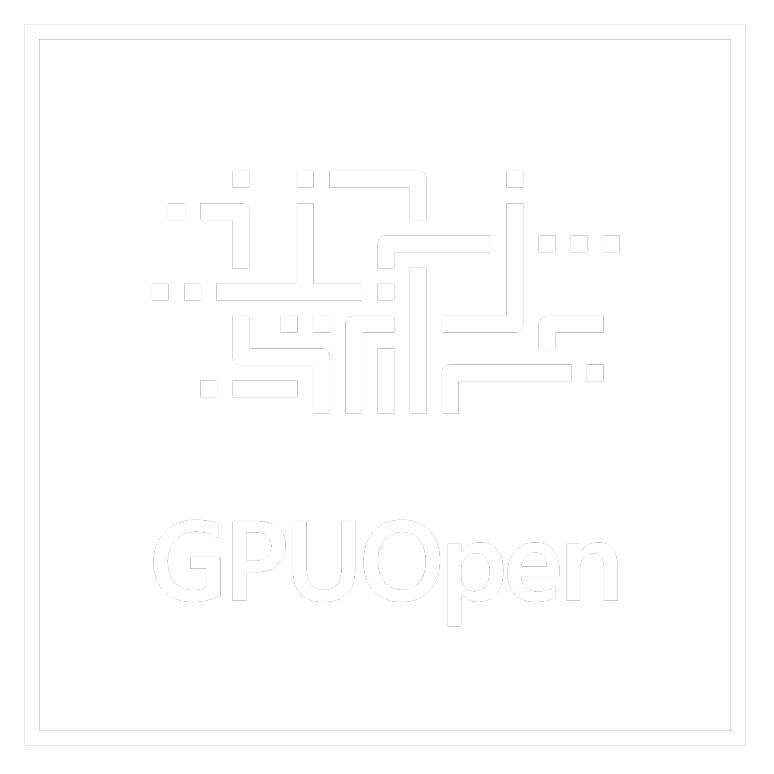 And clSPARSE
Open-source OpenCL™ Sparse BLAS Library for GPUs
Source code available, mostly Apache licensed (some MIT)
Compiles for Microsoft Windows®, Linux®, and Apple OS X

Vendor optimizations. Developed as a collaboration between:
AMD (both product and research teams)
Vratis Ltd. (of SpeedIT fame)

Available at https://github.com/clMathLibraries/clSPARSE
clSPARSE:An OpenCL™Sparse BLAS Library
clSPARSE Design Choices
C Library API
Make using library in C and FORTRAN programs easier

Allow full control of OpenCL™ data structures, work with normal cl_mem buffers

Abstract internal support structures from user

Use compressed sparse row (CSR) as sparse matrix storage format
Much existing code already uses CSR – no GPU-specific storage format
Many complex algorithms (SpMSpM, SpTS) require CSR, so no structure swapping in clSPARSE
clSPARSE API Examples – Initializing a Sparse Matrix (1)
// CSR matrix structure
clsparseCsrMatrix A;
// Matrix size variables
clsparseIdx_t nnz, row, col;

// read matrix market header to get the size of the matrix
clsparseStatus fileErr = clsparseHeaderfromFile( &nnz, &row, &col, mtx_path.c_str( ) ); 
A.num_nonzeros = nnz; A.num_rows = row; A.num_cols = col;
	
// Allocate device memory for CSR matrix
A.values = clCreateBuffer( ctxt, CL_MEM_READ_ONLY, nnz * sizeof(float), NULL, &cl_status );
A.col_indices = clCreateBuffer( ctxt, CL_MEM_READ_ONLY, nnz * sizeof(clsparseIdx_t), 				NULL, &cl_status );
A.row_pointer = clCreateBuffer( ctxt, CL_MEM_READ_ONLY, (num_rows + 1) *
			sizeof(clsparseIdx_t), NULL, &cl_status );
clSPARSE API Examples – Initializing a Sparse MatriX (2)
// Reminder: clsparseCsrMatrix A;

// clSPARSE control object
// Control object wraps CL state (contains CL queue, events, and other library state)
clsparseCreateResult createResult = clsparseCreateControl( cmd_queue );


// Read matrix market file with explicit zero values straight into device memory
// This initializes CSR format sparse data
err = clsparseSCsrMatrixfromFile( &A, mtx_path.c_str(), createResult.control, CL_TRUE );

// OPTIONAL - This function allocates memory for rowBlocks structure.
// The presence of this meta data enables the use of the CSR-Adaptive algorithm
clsparseCsrMetaCreate( &A, createResult.control );
clSPARSE API Examples – Initializing Vectors
// Allocate and set up vector
cldenseVector x;
clsparseInitVector(&x);

// Initialize vector in device memory
float one = 1.0f;
x.num_values = A.num_cols;

x.values = clCreateBuffer( ctxt, CL_MEM_READ_ONLY, x.num_values * sizeof(float),
			NULL, &cl_status);
cl_status = clEnqueueFillBuffer( cmd_queue, x.values, &one, sizeof(float),
			0, x.num_values * sizeof(float), 0, NULL, NULL);
clSPARSE API Examples – Initializing Scalars
// Allocate scalar values in device memory
clsparseScalar alpha;
clsparseInitScalar(&alpha);
alpha.value = clCreateBuffer( ctxt, CL_MEM_READ_ONLY, sizeof(float), nullptr,
		&cl_status);

// Set alpha = 1;
float* halpha = (float*) clEnqueueMapBuffer( cmd_queue, alpha.value, CL_TRUE,
				CL_MAP_WRITE,	0, sizeof(float), 0, NULL, NULL, &cl_status);
*halpha = 1.0f;
cl_status = clEnqueueUnmapMemObject( cmd_queue, alpha.value, halpha, 0, NULL, NULL);
clSPARSE API Examples – Performing SpMV
// Reminder:
//	clsparseCsrMatrix A;
//	clsparseScalar alpha, beta;
//	cldenseVector x, y;
//	clsparseCreateResult createResult;

// Call the SpMV algorithm to calculate y=αAx+βy
// Pure C style interface, passing pointer to structs
cl_status = clsparseScsrmv(&alpha, &A, &x, &beta, &y, createResult.control );
clSPARSE API Examples – CG Solve
// Create solver control object. It keeps info about the preconditioner,
// desired relative and absolute tolerances, max # of iterations to be performed
// We use: preconditioner:diagonal, rel tol:1e-2, abs tol:1e-5, max iters: 1000
clsparseCreateSolverResult solverResult = 
				clsparseCreateSolverControl( DIAGONAL, 1000, 1e-2, 1e-5 );

// OPTIONAL - Different print modes of the solver status:
// QUIET:no messages (default), NORMAL:print summary, VERBOSE:per iteration status;
clsparseSolverPrintMode( solverResult.control, VERBOSE);

// Call into CG solve
cl_status = clsparseScsrcg(&x, &A, &y, solverResult.control, createResult.control );
Underlying Algorithms from the Research Literature
SpMV uses CSR-Adaptive algorithm
Described by AMD in research papers at SC’14 and HiPC’15
Requires once-per-matrix generation of some meta-data ( clsparseCsrMetaCreate() )
Falls back to slower CSR-Vector style algorithm if meta-data does not exist

Batched CSR-Adaptive for SpM-DM multiplication

SpMSpM uses algorithm described in Liu and Vinter at IPDPS’14 and JPDC’15
clSPARSE Performance Comparisons
Benchmarking clSPARSE
Nvidia Test Platform
AMD Test Platform
AMD Radeon™ Fury X
Intel Core i5-4690K
16 GB Dual-channel DDR3-2133
Ubuntu 14.04.4 LTS
fglrx 15.302 driver
AMD APP SDK 3.0

clSPARSE v0.11
ViennaCL v1.7.1
Nvidia GeForce GTX TITAN X
Intel Core i7-5960X
64GB Quad-channel DDR4-2133
Ubuntu 14.04.4 LTS
Driver 352.63
CUDA 7.5

clSPARSE v0.11
cuSPARSE v7.5
Comparison to Proprietary Vendor-Optimized Library
Compare clSPARSE performance to Nvidia’s cuSPARSE library

clSPARSE works across vendors, directly compare on identical Nvidia hardware
Also compare AMD GPU to all of this
Single Precision Spmv – Vendor Optimized
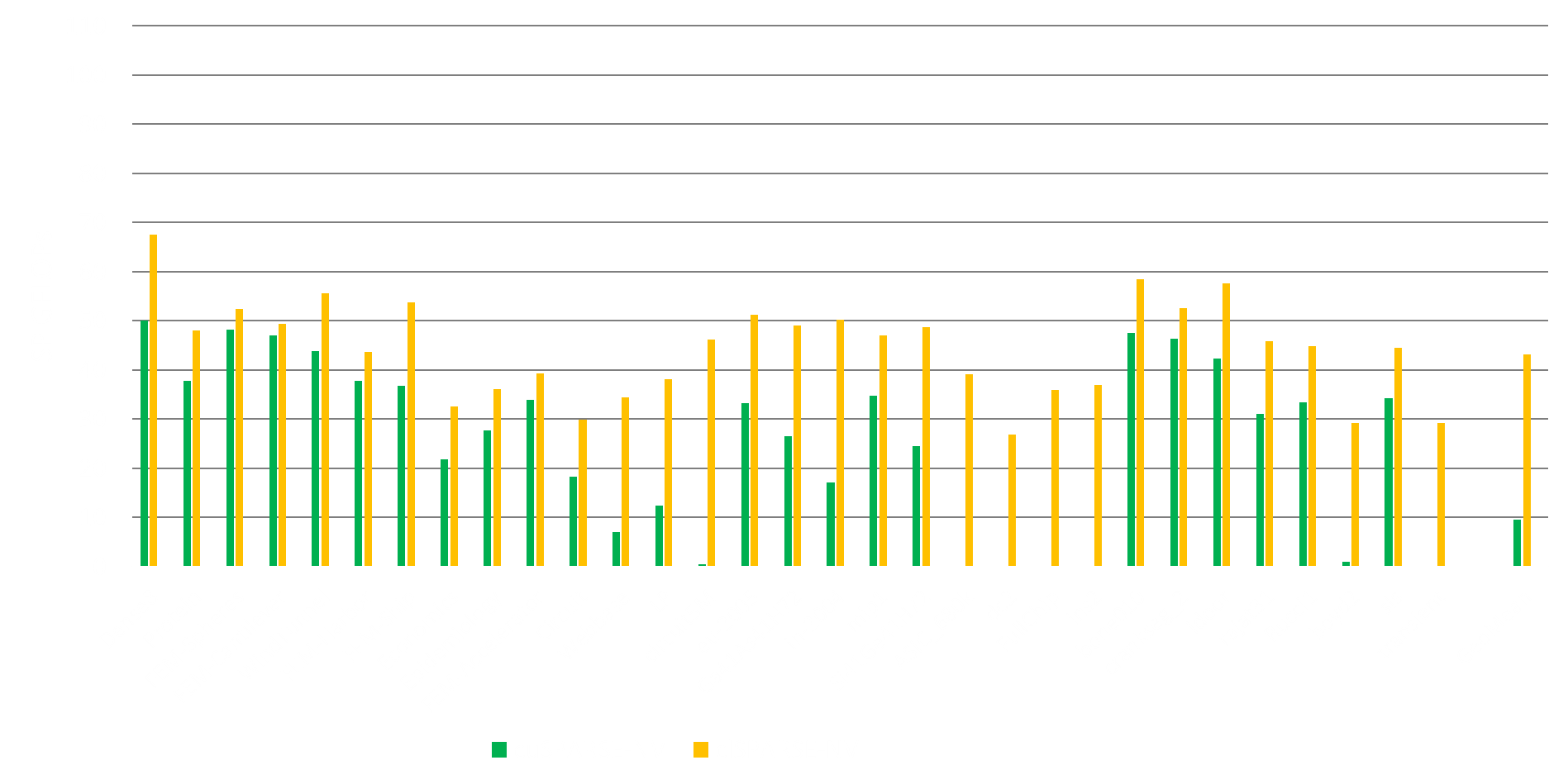 Major Algorithmic Improvements
[Speaker Notes: Note that these cuSPARSE performance results are using the cuSPARSE csrmv functions.]
Single Precision Spmv – Vendor Optimized
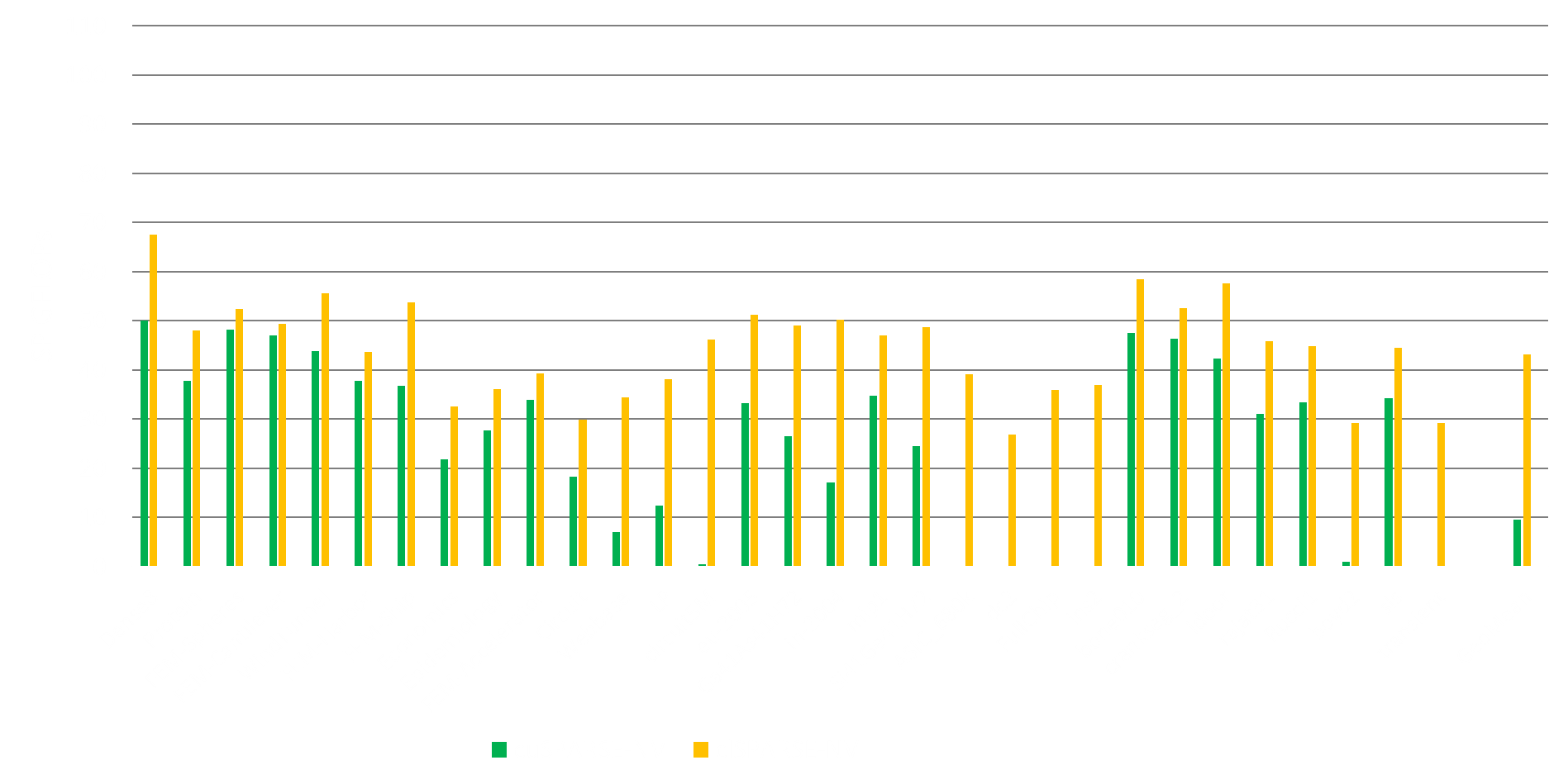 All-around Performance Improvements
Single Precision Spmv – Vendor Optimized
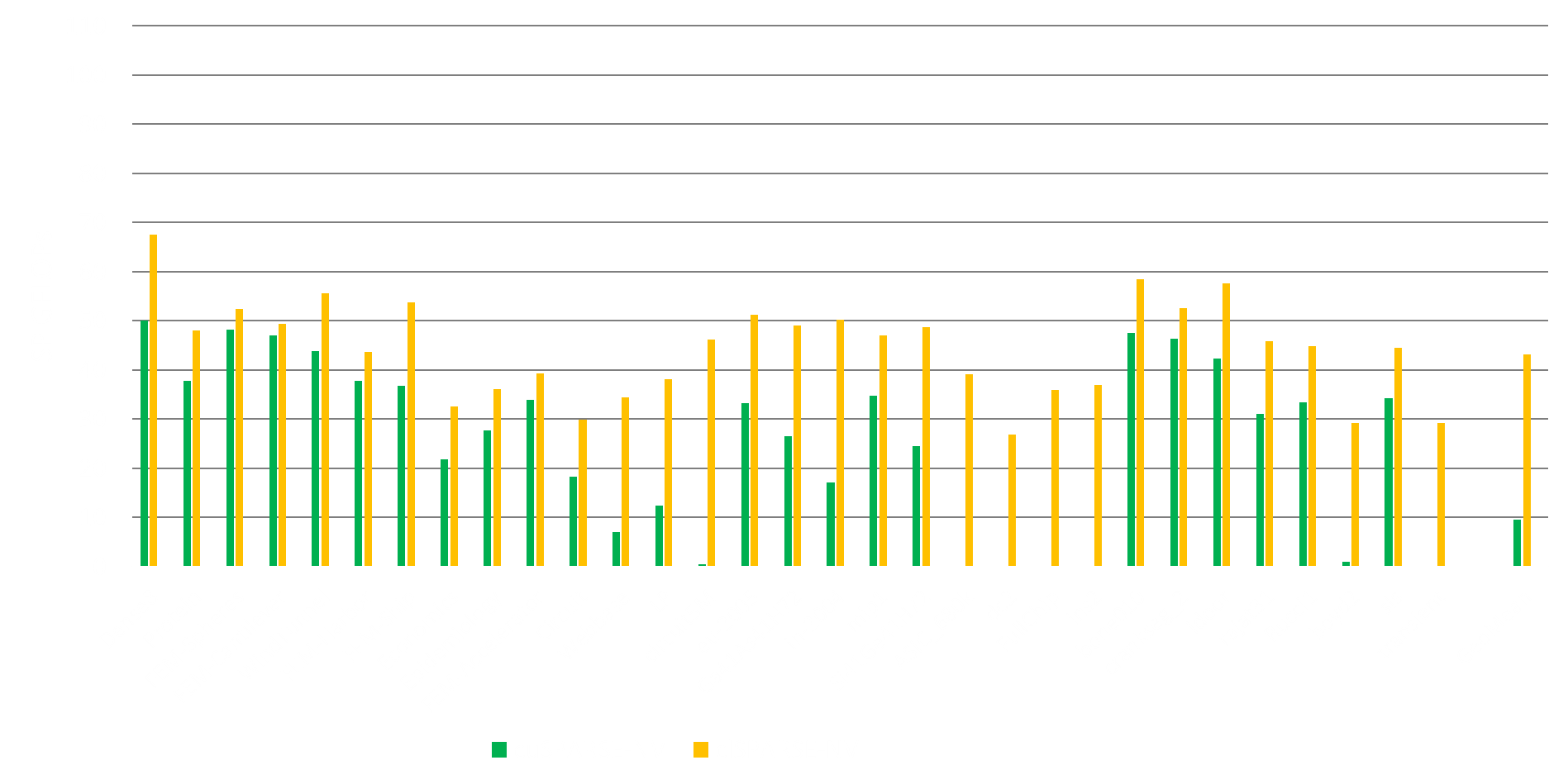 Avg. of 4.5x faster than cuSPARSE on identical hardware
Single Precision Spmv – Vendor Optimized
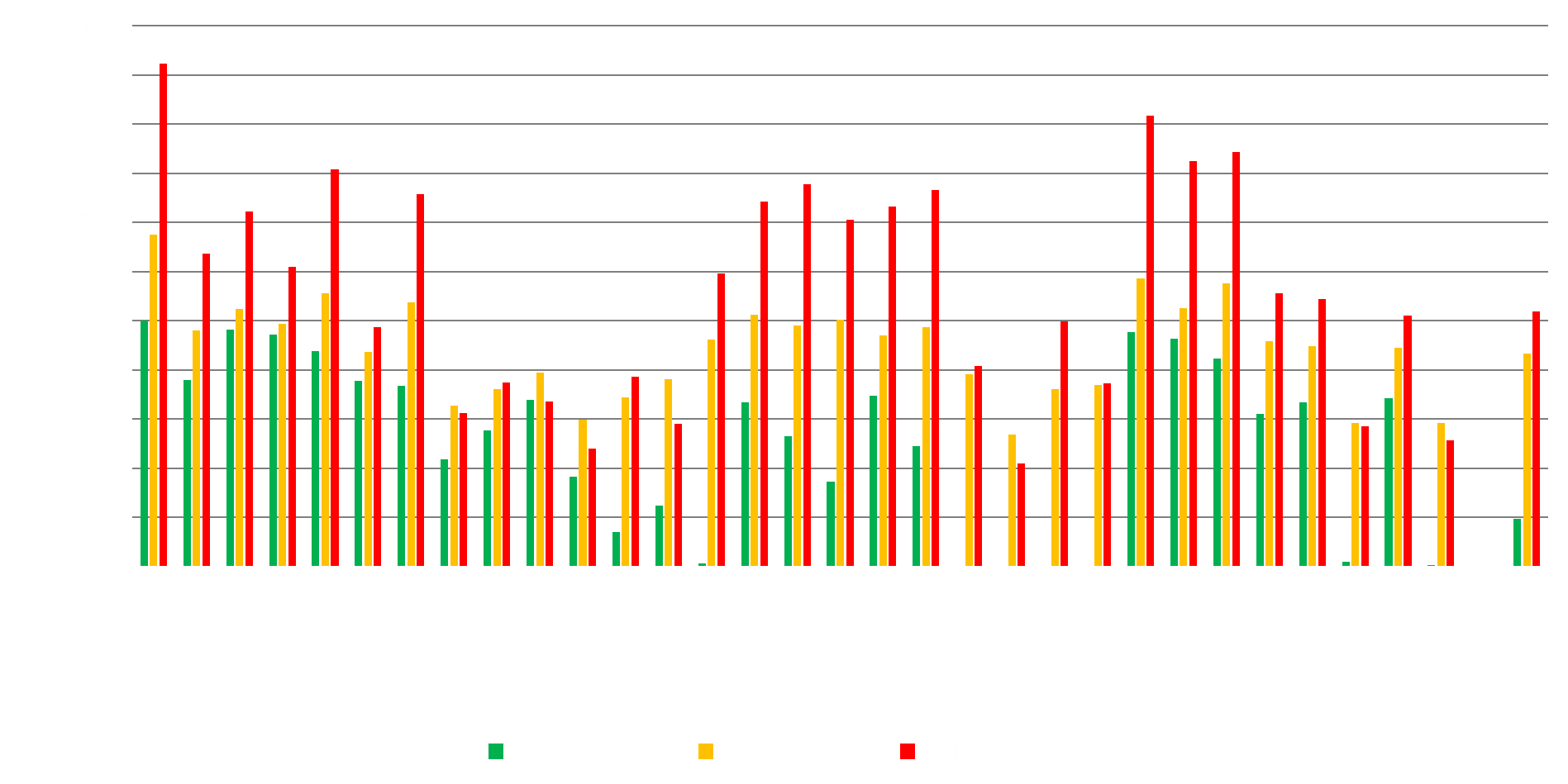 AMD Hardware 20% Faster
Double Precision Spmv – Vendor Optimized
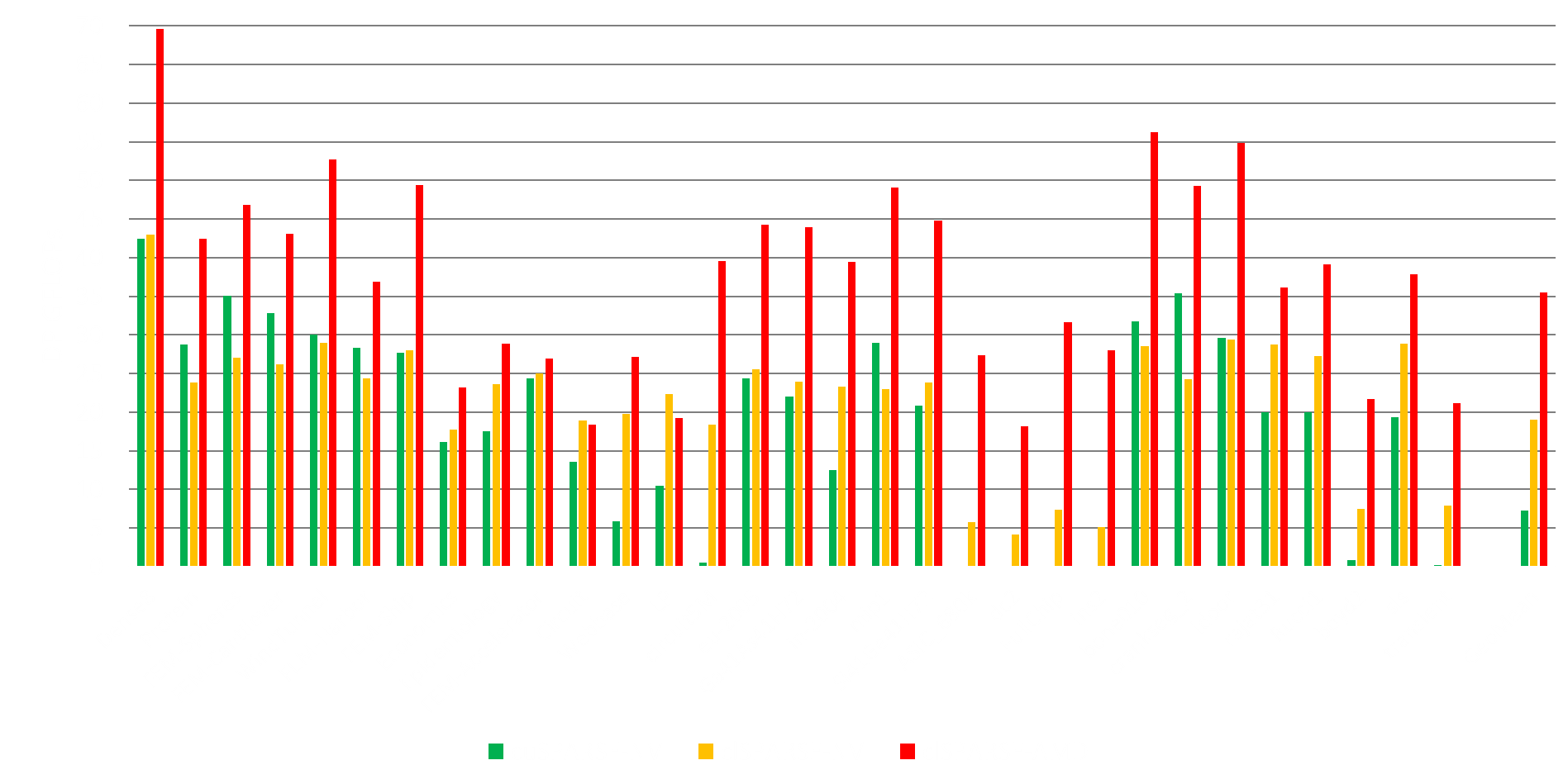 AMD Hardware 87% Faster
Double Precision Spmv – Vendor Optimized
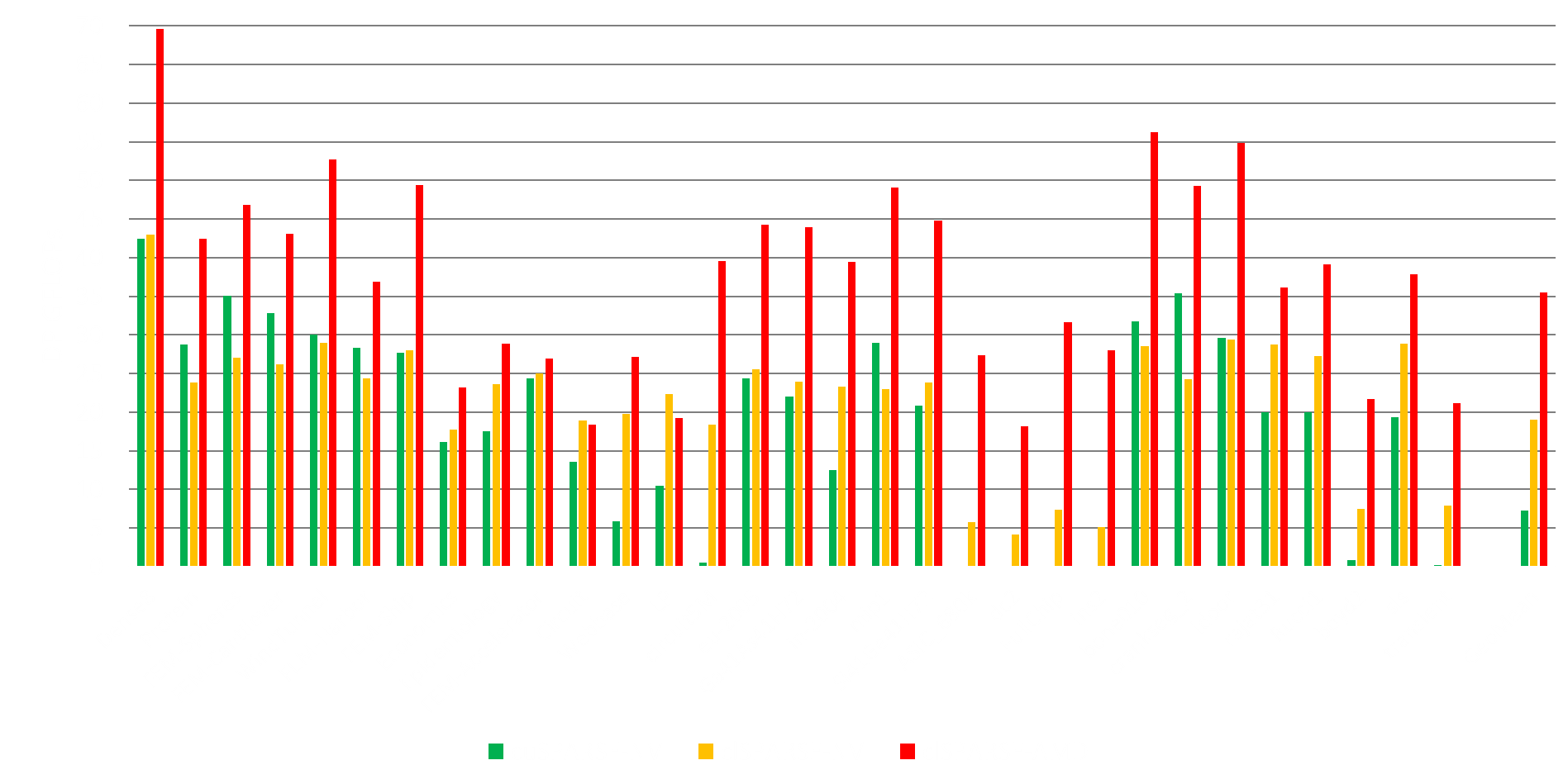 Lack of OpenCL™ 64-bit Atomics
Single Precision Spm-SpM – Vendor Optimized
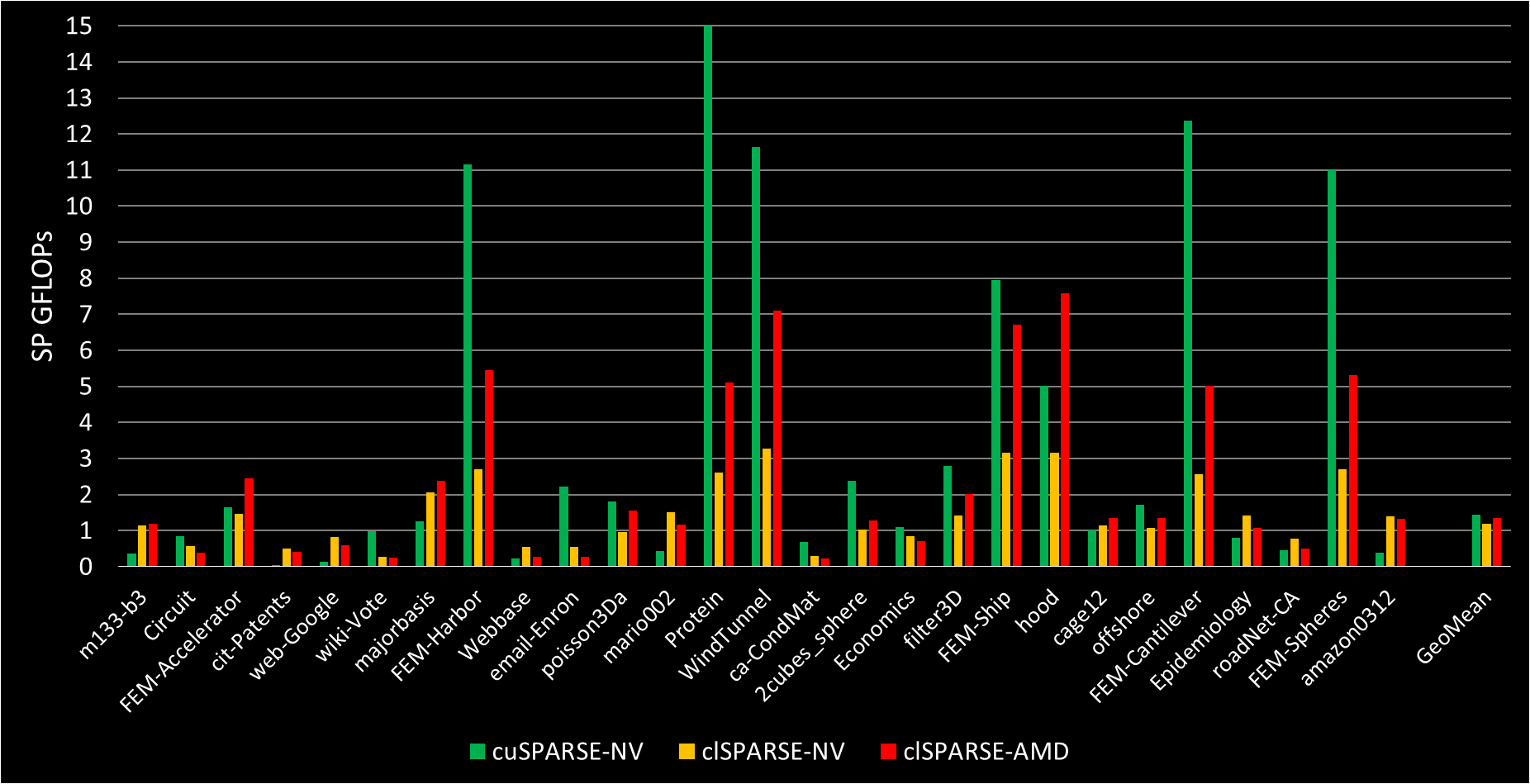 [Speaker Notes: clSPARSE 20% slower on NV hardware compared to cuSPARSE
AMD hardware within 7% slower than cuSPARSE on average]
Single Precision Spm-SpM – Vendor Optimized
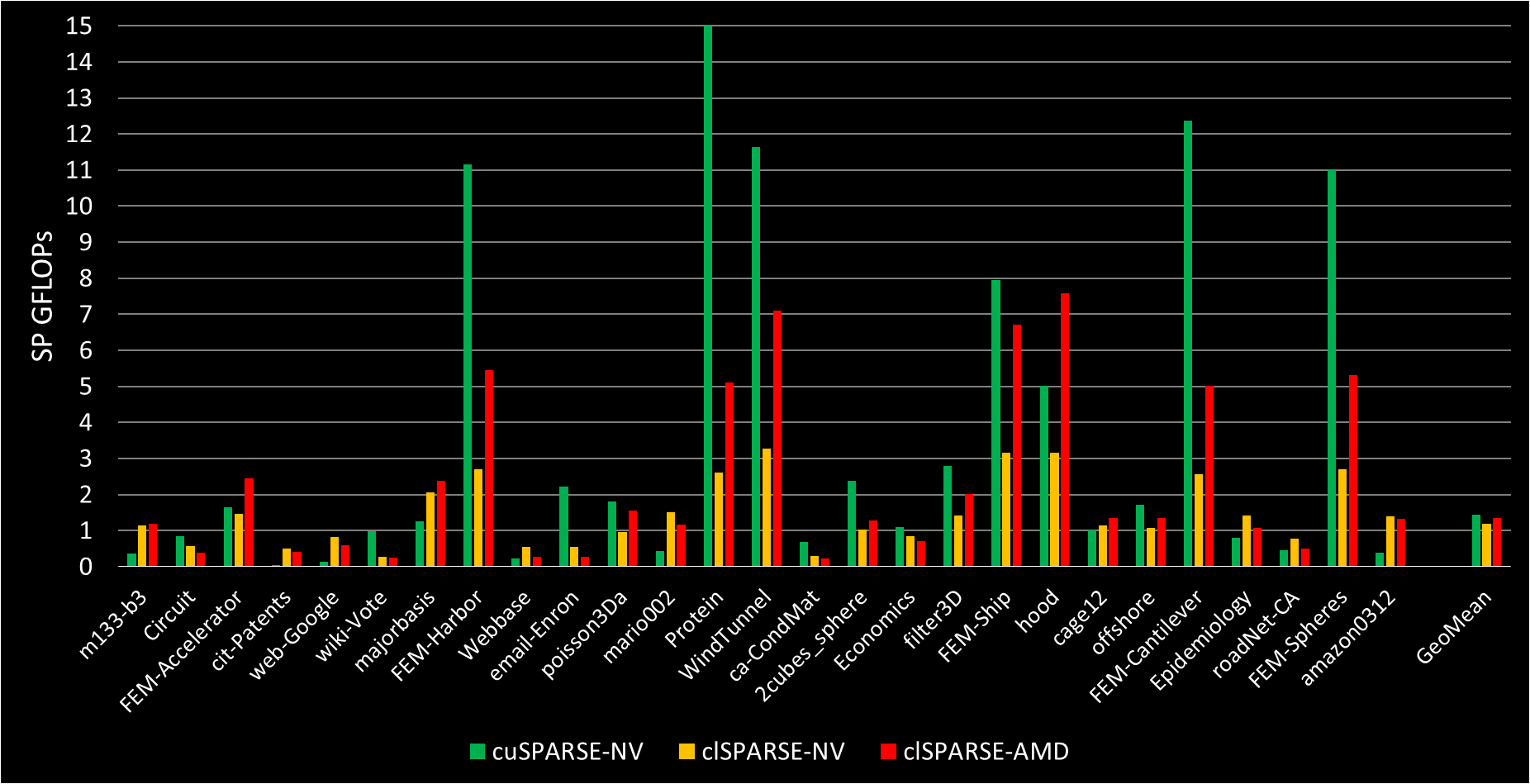 Average within 20% of cuSPARSE on Nvidia Hardware
AMD hardware within 7% of cuSPARSE on avg.
[Speaker Notes: clSPARSE 20% slower on NV hardware compared to cuSPARSE
AMD hardware within 7% slower than cuSPARSE on average]
clSPARSE Is Portable Across Vendors
OpenCL™ gives you the Freedom to Choose Your Hardware
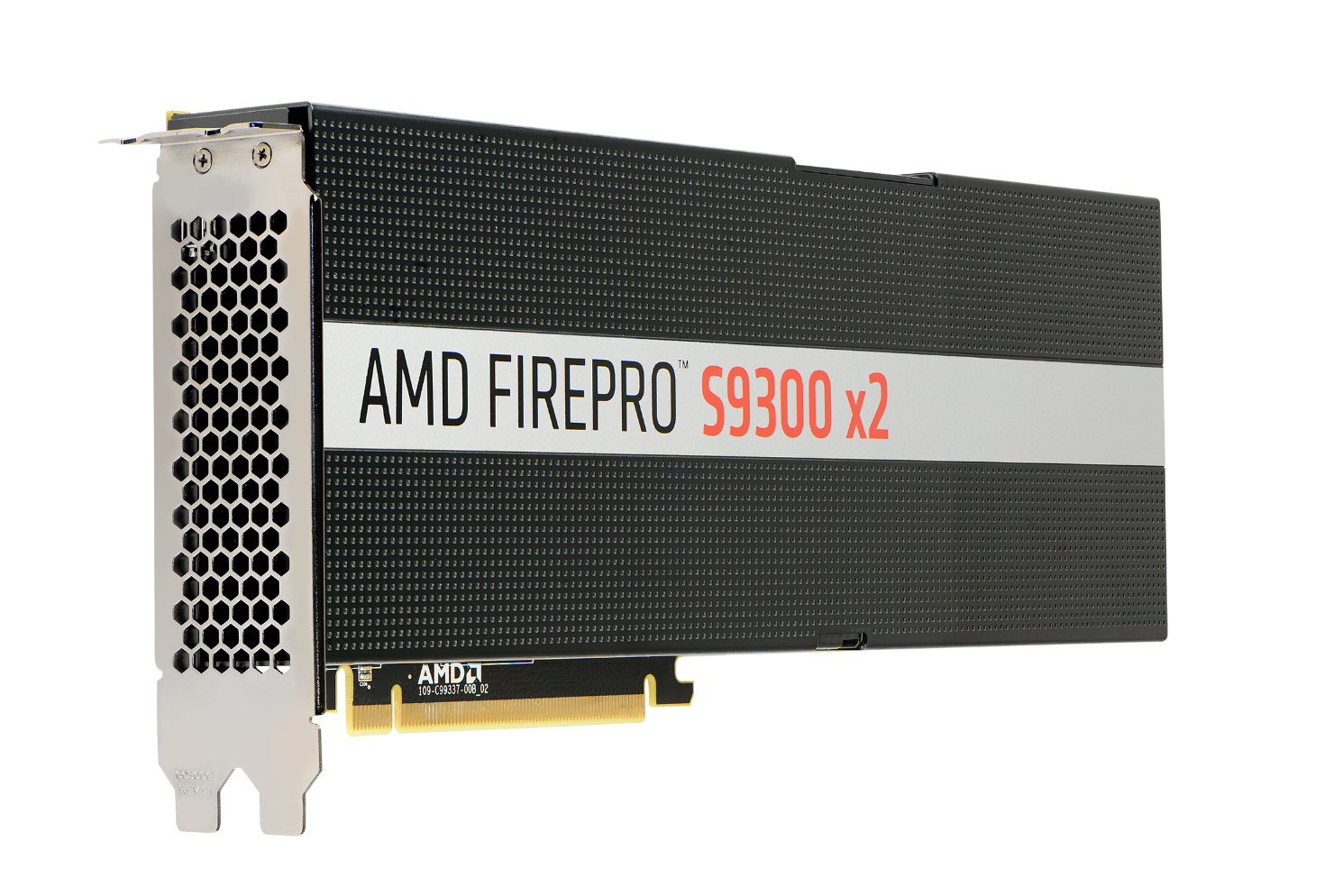 AMD Radeon™ Fury X
512 GB/s Memory BW
AMD FirePro™ S9300 x2
1024 GB/s Aggregate Memory BW
Comparison to Open-Source Library
Comparison against ViennaCL, the popular open-source linear algebra library

Only used AMD hardware for this to ease readability
Both libraries work across vendors

ViennaCL implements an older version of AMD’s CSR-Adaptive algorithm for SpMV
Single Precision Spmv – Open Source
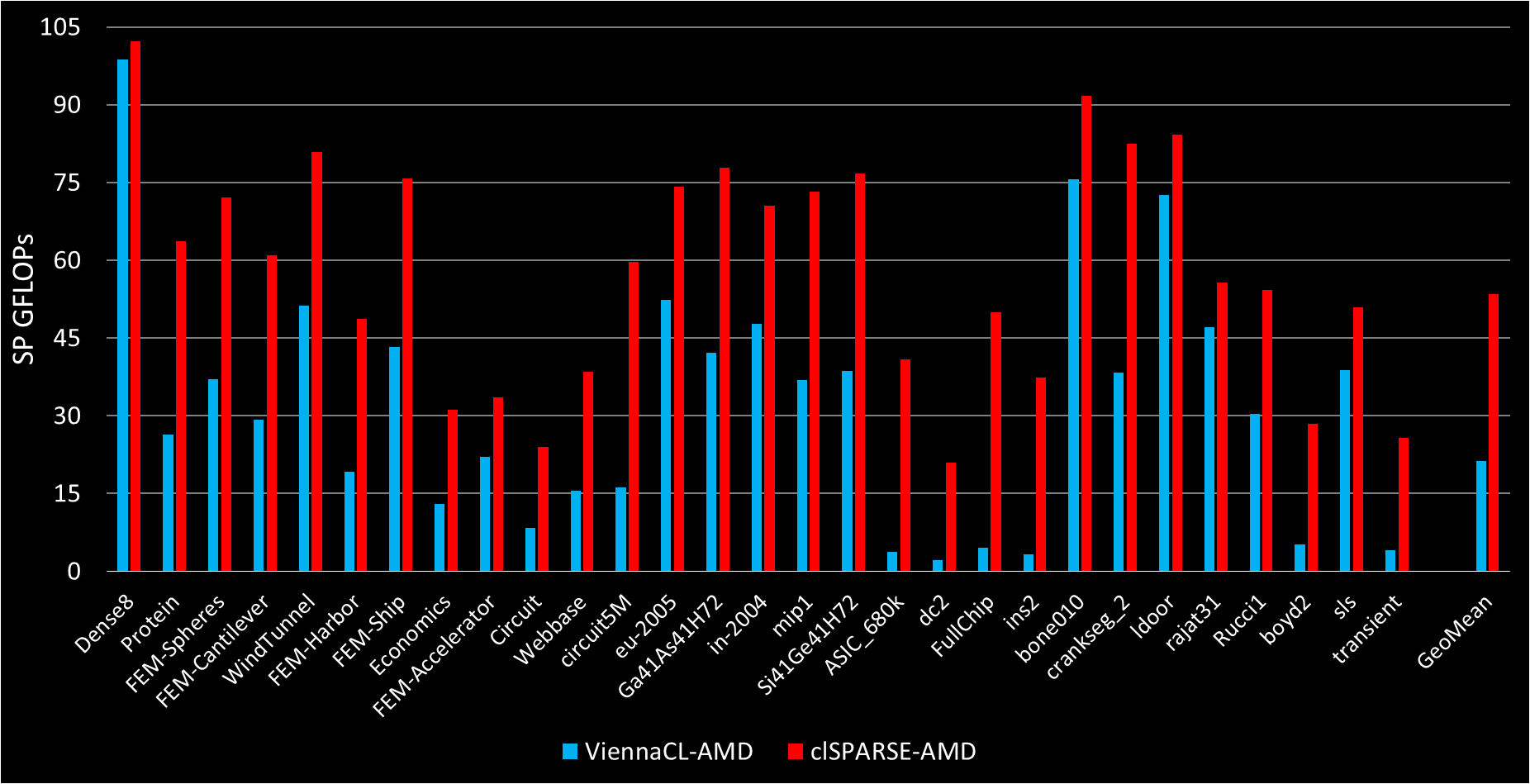 Same algorithmic benefits
Single Precision SpMV – Open Source
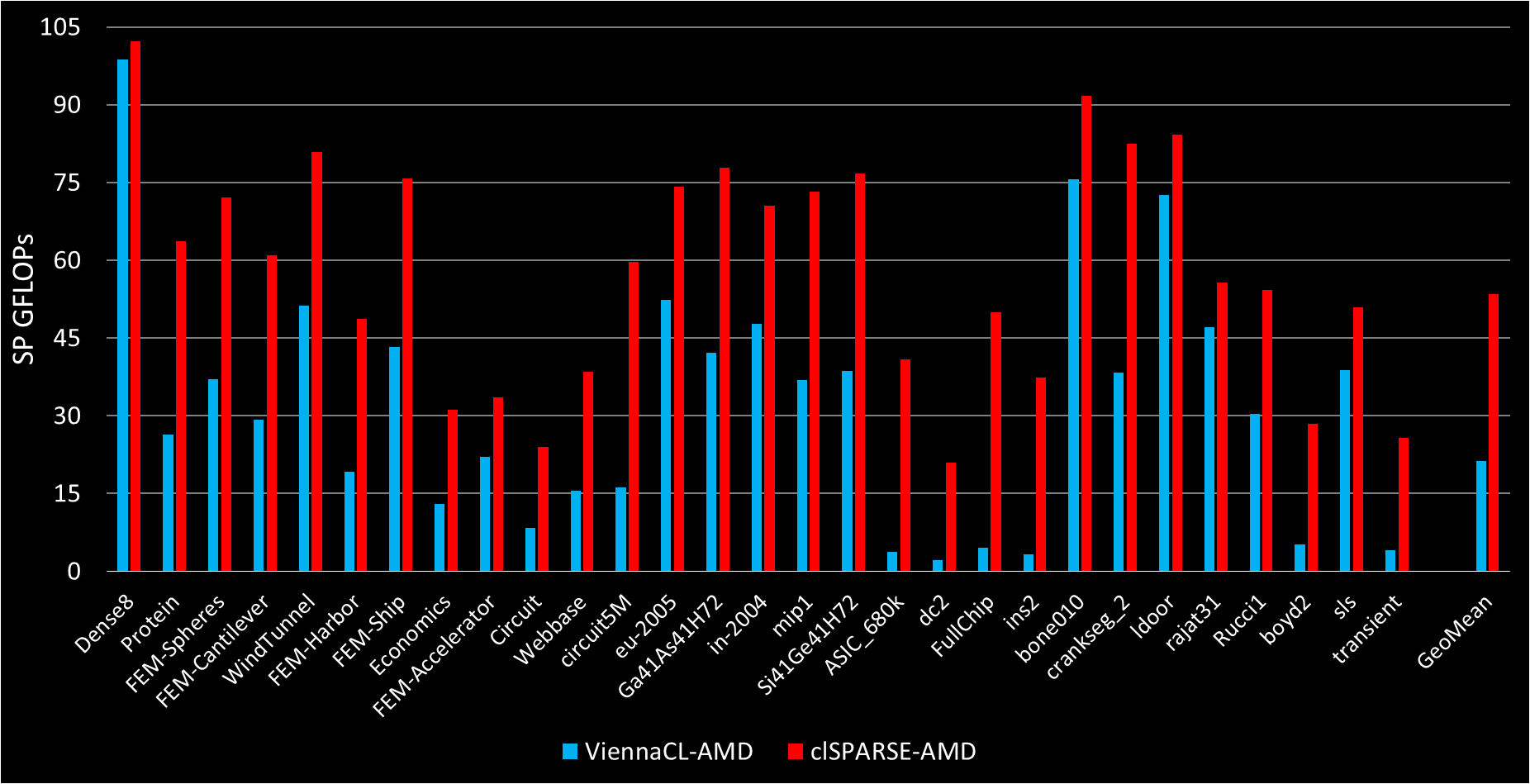 clSPARSE 2.5x faster on average
Single Precision SpM-SpM – Open Source
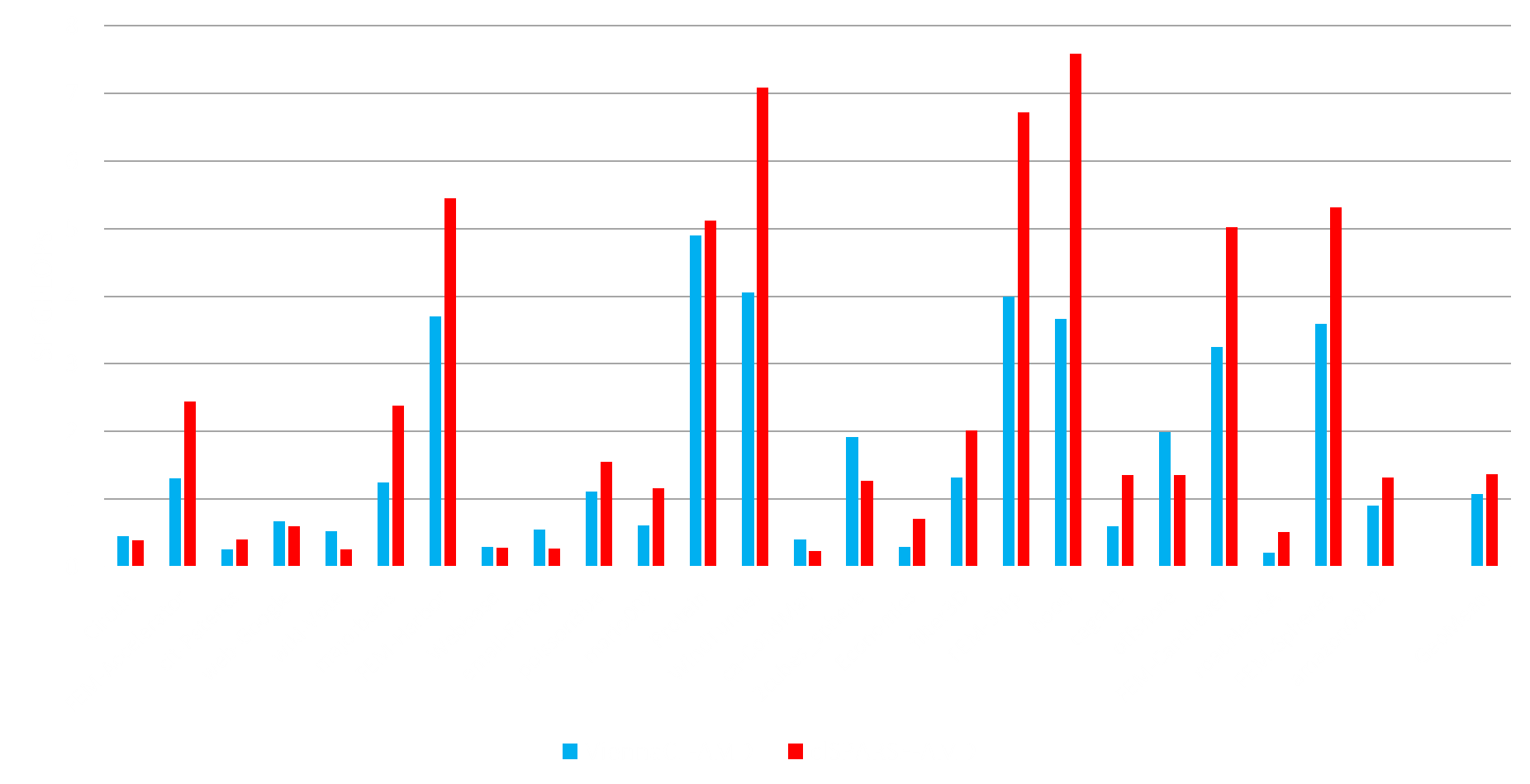 clSPARSE 27% faster on average
[Speaker Notes: 27% faster than ViennaCL SpMSpM]
clSPARSE: A Vendor-Optimized Open-Source Sparse BLAS Library
Available at:
https://github.com/clMathLibraries/clSPARSE
Contributions welcome!
For more information on the range of AMD FirePro™ S-series graphics accelerators, contact:
Christian Seithe
Sr. Business Development Manager EMEA –
AMD Professional Graphics 
AMD GMBH, Einsteinring 24, D-85609 Dornach b. München, GERMANY
Email:  christian.seithe@amd.com
Mobile Office: +49 (0) 89 45053 255
Mobile Phone: +49 (0) 172 999 77 41
Donal Harford
Business Development Manager, UK/Ireland/Nordics – AMD Professional Graphics Division 
Email: donal.harford@amd.com
Mobile: +353 87 442 62 62
Joshue “Josh” Saenz
Sales, AMD Professional Graphics
7171 Southwest Parkway, Austin, TX 78735 USA 
Email: Joshue.Saenz@amd.com
Office: +(1) 512-602-0256
Mobile: +(1) 512-201-3065
Disclaimer & Attribution
The information presented in this document is for informational purposes only and may contain technical inaccuracies, omissions and typographical errors.
The information contained herein is subject to change and may be rendered inaccurate for many reasons, including but not limited to product and roadmap changes, component and motherboard version changes, new model and/or product releases, product differences between differing manufacturers, software changes, BIOS flashes, firmware upgrades, or the like. AMD assumes no obligation to update or otherwise correct or revise this information. However, AMD reserves the right to revise this information and to make changes from time to time to the content hereof without obligation of AMD to notify any person of such revisions or changes.
AMD MAKES NO REPRESENTATIONS OR WARRANTIES WITH RESPECT TO THE CONTENTS HEREOF AND ASSUMES NO RESPONSIBILITY FOR ANY INACCURACIES, ERRORS OR OMISSIONS THAT MAY APPEAR IN THIS INFORMATION.
AMD SPECIFICALLY DISCLAIMS ANY IMPLIED WARRANTIES OF MERCHANTABILITY OR FITNESS FOR ANY PARTICULAR PURPOSE. IN NO EVENT WILL AMD BE LIABLE TO ANY PERSON FOR ANY DIRECT, INDIRECT, SPECIAL OR OTHER CONSEQUENTIAL DAMAGES ARISING FROM THE USE OF ANY INFORMATION CONTAINED HEREIN, EVEN IF AMD IS EXPRESSLY ADVISED OF THE POSSIBILITY OF SUCH DAMAGES.

ATTRIBUTION
© 2016 Advanced Micro Devices, Inc. All rights reserved. AMD, the AMD Arrow logo, AMD Radeon, AMD FirePro, AMD Catalyst and combinations thereof are trademarks of Advanced Micro Devices, Inc. in the United States and/or other jurisdictions. OpenCL is a trademark of Apple, Inc. used by permission by Khronos. Microsoft is a registered trademark of Microsoft Corporation. Windows is a registered trademark of Microsoft Corporation. Linux is a registered trademark of Linus Torvalds. Other names are for informational purposes only and may be trademarks of their respective owners.
Double Precision Spmv – Open Source
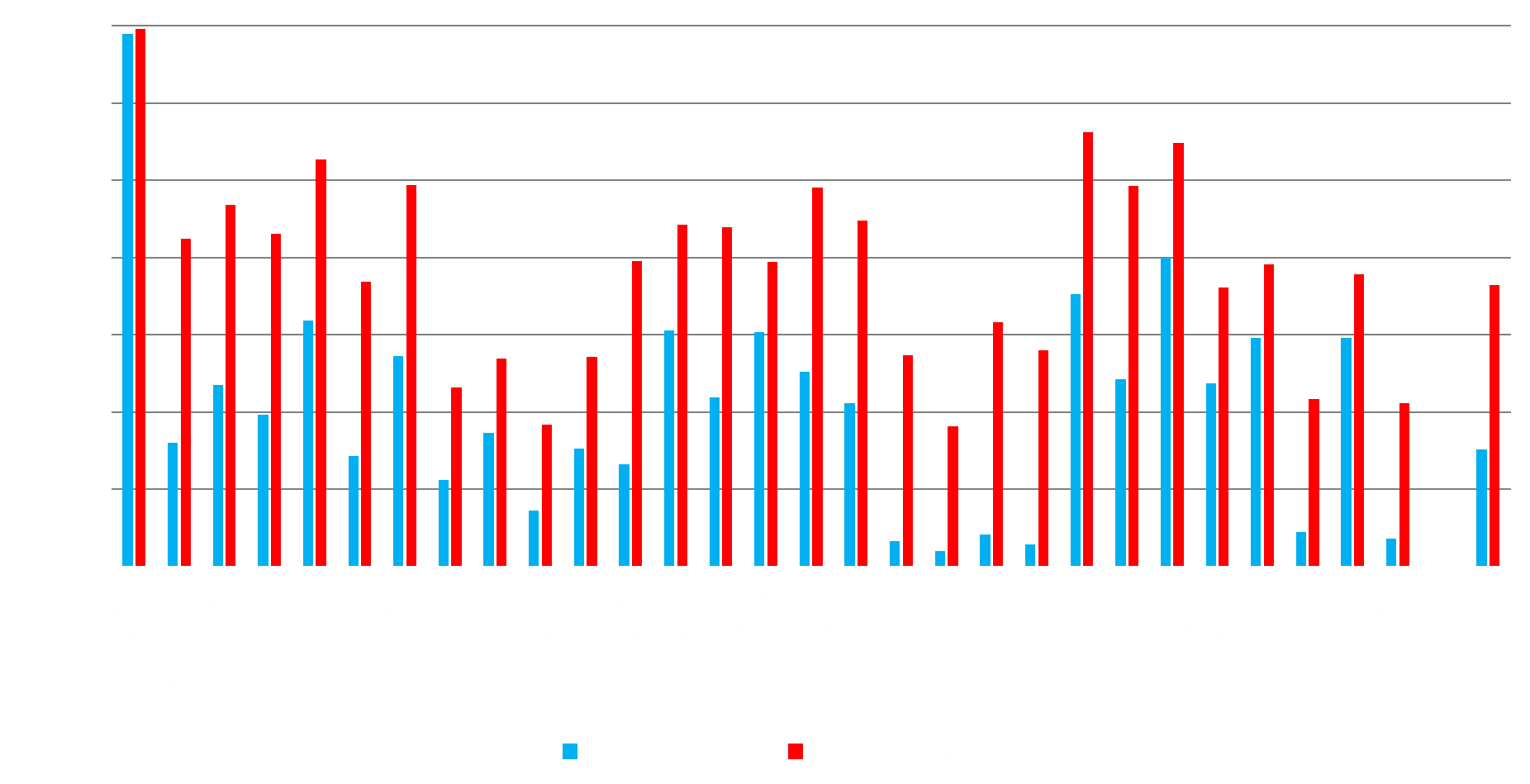